Predlog 2014-004:Zahteve za uporabo fumigacijskih tretiranj kot fitosanitarnega ukrepa
IPPC Druga javna obravnava predloga ISPM
Od 1. julija do 30. septembra 2018
IPPC Sekretariat
2018 IPPC Regionalna delavnica
Prevod FAO slovarja
IPPC kontaktna točka
Uprava RS za varno hrano, veterinarstvo in varstvo rastlin
3
Razvoj predloga ISPM za fumigacijo
Drugi predlog standarda je z vsebino nekje med smernicami in priročnikom
1. sprejet standard je bil za toplotno obdelavo
Upošteva primerljive pripombe, prejete lani za toplotno obdelavo
V razvoju še ISPM za tri vrste tretiranj
Namen predloga 2014-004: opredeliti zahteve za uporabo fitosanitarne fumigacije, zlasti tretiranj, sprejetih v okviru ISPM 28.
Splošni premisleki
Iz 1. kroga obravnave: 1593 pripomb držav
Uskladiti, kot je le mogoče natančno, predlog fumigacije s standardom temperaturne obdelave (ISPM42)
Dodati podatke o tretiranjih razsutega blaga in fumigantih, ki so vneseni kot trdna snov
Prilagoditi tehnične smernice, ki omogočajo različne metodologije
[Speaker Notes: The five draft ISPMs on “treatments requirements” under the work programme:
Revision ISPM 18 (2014-007) - irradiation
Requirements for the use of temperature (ISPM 42)
Requirements for the use of fumigation (2014-004) 
Requirements for the use of modified atmosphere (2014-006)  first consultation!
Requirements for the use of chemical treatments (2014-003)]
Splošne točke za obravnavo
Varnost in zdravstvena vprašanja: čeprav je to pomembno, je bilo to odstranjeno iz ISPM, ker so države komentirale, da to ne bi smelo biti del ISPM. Zamenjano s splošno opombo v oddelku 10 (Odgovornosti)
“Izvajalci tretiranja” so dodali.

Dodatek smernic za raziskave so odstranili (kot pri ISPM42) in bodo vključene v postopkovni priročnik za sprejemanje standardov.

Formule za količino fumiganta in CT izračune so bile premaknjene v nove dodatke (neuradni del standarda).
[Speaker Notes: SC-7 draft report: 
Safety equipment – The SC-7 noted that the equivalent section in the draft ISPM on Requirements for the use of modified atmosphere treatments as a phytosanitary measure (2014-006) was removed by the SC after discussions during the May 2018 SC meeting. They considered that Environment, Health and Saftey (EHS) issues are beyond the scope of the ISPM and not considered a phytosanitary requirement. One member explained that the standard is supposed to outline the requirements for the NPPO in order to apply effective phytosanitary treatments, however, safety requirements are not directly connected to the efficacy of the treatments. The SC-7 felt that it was an important aspect of the fumigant application and may have serious health implications, but, as it is not a phytosanitary requirement, decided to not include it in the standard. Nevertheless, since this ISPM is about toxic substances, which may be harmful to the operators, they agreed to include some guidance in the section ‘Responsibilities’. They also noted that environmental aspects were covered in the section on ‘Impacts on the Biodiversity and the environment’.
Entities/providers/facilities - Several comments voiced concerns over the use of the term ‘entities’. The TPG noted that in ISPM 42 entities are referred to when discussing authorization of entities, and this term covers providers, facilities or both. They recommended that ‘treatment provider’ and ‘facility’ be used when it was clear that either of those was referenced. The SC-7 agreed with the TPG and modified the text where necessary clarifying that in this standard ‘entities’ include both treatment providers (e.g. fumigation companies or individuals) and treatment facilities. 
Appendix: The appendix on ‘Guidance for fumigation efficacies’ was deleted from this standard in line with contracting party comments and in alignment with other treatment standards. It will be included in the TPPT section of the Procedure Manual for Standard Setting
Formulas: Some contracting party comments suggested an additional formula for calculating amount of fumigant added as volume rather than weight. The SC-7 discussed whether it would be a requirement to use one of these formulas and also whether there were additional formulas that may be considered. They agreed to move the formulas to another Appendix, as they should not be considered requirements. 
CT calculation - While CT calculation is very important for fumigation, the methodology of its estimation appears to be difficult to explain in short. Multiple comments questioned the formula for the calculation of the CT provided in the draft ISPM and some contracting parties provided alternative formulas. The Steward explained that there are different ways to calculate CT, and for each application there are experimentally determined values for CT. A draft paper by the TPFQ written in 2010 provided five different ‘practical methods of estimating CT products’ although only the formulas of two methods were provided in the draft ISPM (for leaky and leak proof conditions). 
Some comments recommended deleting the entire section because it was considered too technical, while others requested more information and explanation on the calculation of the CT. The SC-7 considered that additional information could perhaps be best addressed in a manual. They agreed to keep an introductory sentence in the main body of the standard including some guidance on using the lowest reading in the enclosure to calculate the CT. The formulas were moved to the Appendix as examples. 
TPFQ discussion paper on calculating CT values URL: https://www.ippc.int/static/media/files/publications/en/2013/06/05/1284067679_2010-TPFQ-37_-_Calculating_CT_Pr.pdf]
Splošne točke za obravnavo
5. Vrst tretiranj ni bilo mogoče uskladiti z ISPM42 (topla voda, toplota pare itn.) z osnutkom ISPM za zaplinjevanje. Poudarek je na "načinu uporabe" (enotni, kombinirani ali pod posebnimi pogoji).
6. Sekciji za spremljanje in presojo sta združeni.
[Speaker Notes: SC-7 draft report:
Ways of fumigation application:
Several contracting parties commented on the use of the terms ‘types’ and ‘forms’ of fumigation in this section and suggested that some explanation on the differences between those was needed. The Steward explained that in ISPM 42 ‘types’ is used to explain different temperature treatment types (one cold and four different heat treatments). In this standard, however, there is only one treatment type, but several ways of applying it (single or in combination). The SC-7 further discussed the issue and, to simplify translation into Spanish (where ‘formas’ can have different meanings), agreed on a new heading, which now states ‘ways of fumigation application’.
Fumigation under special conditions – The SC-7 discussed whether modified atmosphere and vacuum as applied in this standard are considered treatments, or are only ‘special conditions’ under which the effectiveness of the fumigation increases. As the draft ISPM on Requirements for the use of modified atmosphere treatments as a phytosanitary measure (2014-006) specifies the modified atmosphere treatment as lowering the oxygen level and this section describes increasing the atmospheric oxygen in order to increase fumigant uptake, the SC-7 considered not regarding this as a combination treatment. The SC-7 therefore agreed to add a new subheading ‘Fumigation under special conditions’ to describe fumigation under modified atmosphere or under vacuum. 
Monitoring and auditing - The SC-7 agreed that monitoring of the treatment programme is an official procedure and thus aligns with the glossary definition of ‘monitoring’. ‘Treatment programme’ is used in a broad sense here and refers to the entire application of the treatment, which the NPPO of the country where the treatment is initiated or conducted should monitor. Since this paragraph is dealing with authorization of the entity to do the treatment, the SC-7 decided to move it directly after the section on authorization. 
Requirements for treatment entities – Several contracting party comments recommended aligning this section with the other treatment standards. The SC-7 discussed whether this section should be deleted as its content is included in ‘Authorization of entities’, and agreed to move this section to ‘Monitoring and auditing’. The bullet list was aligned with the draft ISPM on the Requirements for the use of modified atmosphere treatments as a phytosanitary measure (2014-006), with some rewording to clarify that NPPOs should be granted access to fumigation facilities for audits.]
7
Namen
Jedro ISPM 28 določa zahteve podatkov za vložitev v postopek skupnega priznavanja (mutual recognition) protokola v okviru IPPC
ISPM 28 – priloge so protokoli tretiranj, ki določajo le načrt postopka:
Trajanje, koncentracija, temperatura, vlaga,…
Predlog 2014-004: Posebne smernice glede odmerkov, trajanja fumigacije, vrste opreme, preverjanja itd., ki se štejejo za nujne za uporabo tretiranj v skladu z ISPM 28.
8
Draft ISPM: fumigacija
Fumiganti zelo različne narave
Včasih so v panelu uporabili primere uporabe, ker harmonizirane posebne zahteve še niso na voljo
Predlog standarda je hotel uvesti nov termin (dodal SC): “Fumigation entities” (izvajalci fumigacije)
Odločili so se za še bolj splošen izraz: 
“Izvajalci tretiranja” 
kot splošni izraz za kogarkoli, ki se ukvarja z izvedbo fumigacije (bodisi obrat/facility ali izvajalec dejavnosti/operater).
9
Draft ISPM: fumigacija
Standard opiše glavne tipe fumigacij
Dal bo harmonizirane smernice za doseganje zahtevane učinkovitosti fumigacije
Ob najmanjših stroških in
Vplivih na okolje
Bo podlaga za pooblaščanje in preverjanje izvajalcev fumigacije za fitosanitarne namene
Zamenjava MB z drugimi fumiganti
Predlog 2014-004 => Tehnične smernice za NPPO
10
Draft ISPM: fumigacija
Standard bo opisal glavne tipe fumigacij
Dodatek 1: Navodila za študije učinkovitosti za zaplinjevanje prestavljen v SS postopkovnik
pomoč pri razvoju raziskovalnih protokolov
Spodbujanje razvoja novih protokolov
Dodatek 2 in 3: Kemične lastnosti in izračun prostornine za zaplinjevanje
Zamenjava MB z drugimi fumiganti
So ti dodatki potrebni v standardu 2014-004 ali ne?
11
Parametri pri fumigaciji
Min zahteva pri fumigaciji:
Produkt koncentracije in trajanja (CT) pri dol. T
Dodatek 1: Navodila za študije učinkovitosti za zaplinjevanje prestavljen v SS postopkovnik
Parametri, ki jih je treba upoštevati:
Min odmerek, T in trajanje fumigacije
Vlago v okolju oz. v vrsti blaga
Protokol fumigacije naj ima tudi postopke  v izrednih razmerah in korektivne ukrepe.
Določena stopnja mortalitete ciljnega ŠO
Vse zahteve in parametri morajo biti skladni 
z ISPM 28 protokoli
12
Tipi fumigacij
Fumigacija z enim plinom (MB, fosfin, SF,..)
Kombinacija:
Zaporedno dveh tretiranj 
fumigacija + hladno t.	
 Sočasno dveh plinov ali tretiranj
Fumigacija + kontrol. atmosfera (<O2, >N2, >CO2)
Fumigacija v vakuumskih komorah (poveča penetracijo)
Določena stopnja mortalitete ciljnega ŠO
  Doseči min koncentracijo v določenem časovnem intervalu
13
Prostori
Zaplinjevalna ohišja in oprema
namenske fumigirne komore, 
silosi, tovorni zabojniki, 
skladišča ali ponjavni šotori.
Materiali, ki niso porozni ali vpojni za fumigant (NE tla z zemljo, peskom, tlakovci..), 
Ustrezna plinotesnost; npr. zaprt prostor z razpolovnim časom tlaka 10 s ali več (tlak zraka, ki pade z 200 Pa na 100 Pa) lahko štejemo kot ustrezno plinotesen za fumigacijo z MB
  Doseči plinotesnost v določenem časovnem intervalu
14
Oprema za fumigacijo
Merilni instrumenti kalibrirani po navodilih proizvajalca
Dozirne naprave z merilci pretoka/tehtnico
Plinski uparjalnik
Oprema za cirkulacijo plina in gretje
Merilci vsebnosti vode, vakuuma, T in koncentracije plina
Zaščitna oprema in merilci rezidualnega plina
15
Postopki fumigacije
Nalaganje blaga (prostor za kroženje in penetracijo plina)
Nepropustna embalaža  perforirana
Sorpcija plina minimalna
Določitev T fumigiranja
Test plinotestnosti
Odmerek (kg/m3), spremljanje beleženje
  Doseči zahtevano učinkovitost fumigacije
16
Pristojni organ
NPPO je odgovorna za ocenjevanje, odobritev in spremljanje uporabe zaplinjevanja kot fitosanitarnega ukrepa, ki jih izvajajo pooblaščeni subjekti za zaplinjevanje. 
Tudi NPPO države uvoznice, kadar se proizvodi obdelujejo ali dokončajo med prevozom, preverja izpolnjevanje zahtev
  NPPO odobri in vodi seznam izvajalcev fumigacije
17
Tveganja
NPPO odobri vsakega izvajalca fumigacije za posebne postopke, primerne za zaplinjevanje blaga
Fumigant mora biti „preverjen“ in zadoščati predpisom za okolje, zdravje in varnost 
primeren za blago, prav tako oprema/prostor.
Ocena tveganja za zdravje in varnost, pri zaplinjenih pošiljkah pred raztovarjanjem ali pregledom fumigiranega blaga.
Več informacij o predlogih ISPM, ki so v javni obravnavi v letu 2018, lahko dobite v:
Poročilih Strokovnega panela za (Technical Panel on Phytosanitary Treatments (TPPT)
Poročilu Odbora za standarde iz maja 2017 (Standards Committee) in maja 2018 delovne skupine SC-7 (Standards Committee Working Group
Vprašanja in pripombe pošljite na slovensko IPPC kontaktno točko
[Speaker Notes: For more information on the 2017 Draft Amendments to ISPM 5, please also refer to:
The report for the 2016 and 2017 December meetings of the Technical Panel for the Glossary: available at https://www.ippc.int/en/core-activities/standards-setting/expert-drafting-groups/technical-panels/technical-panel-glossary-phytosanitary-terms-ispm-5/ 
The report for the 2017 May Standards Committee and 2018 May Standards Committee Working Group (SC-7) meetings: https://www.ippc.int/en/core-activities/standards-setting/standards-committee/]
Contacts
IPPC Secretariat
Food and Agriculture Organization of the United Nations 
Viale delle Terme di Caracalla, 00153 Rome, Italy 
Tel.: +39-0657054812Email: IPPC@fao.org

Websites: 
www.fao.org
www.ippc.int
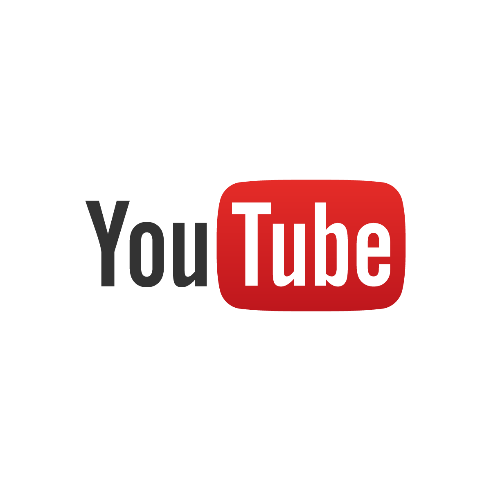 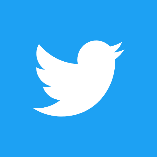 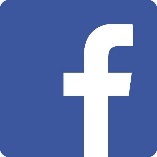 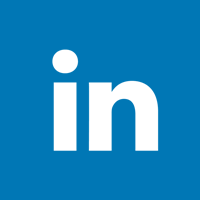